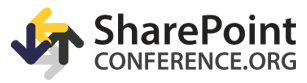 Working Magic with jQuery and SharePoint Web Services
What is jQuery?
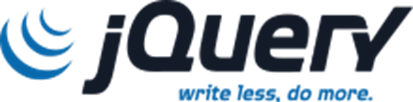 is
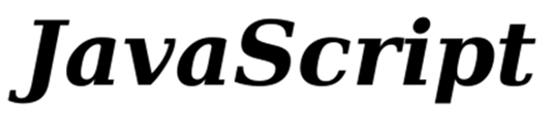 What is jQueryUI?
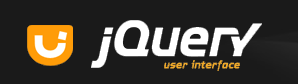 is
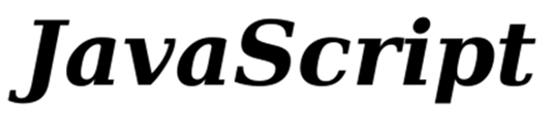 What is SPServices?
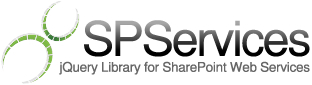 is
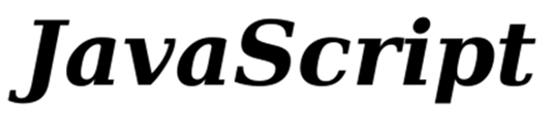 CSS Styles
.article {   color: red;}
Select something
Style it!
jQuery
Select something
$('.article').hide();
Do something!
Referencing Script Libraries from CDNs
<!-- Reference the jQueryUI theme's stylesheet on the Google CDN. Here we're using the "Start" theme -->
<link  type="text/css" rel="stylesheet" href="http://ajax.googleapis.com/ajax/libs/jqueryui/1.8.18/themes/start/jquery-ui.css" />
<!-- Reference jQuery on the Google CDN -->
<script type="text/javascript" src="http://ajax.googleapis.com/ajax/libs/jquery/1.7.2/jquery.min.js"></script>
<!-- Reference jQueryUI on the Google CDN -->
<script type="text/javascript" src="http://ajax.googleapis.com/ajax/libs/jqueryui/1.8.18/jquery-ui.min.js"></script>
<!-- Reference SPServices on cdnjs (Cloudflare) -->
<script type="text/javascript" src="http://cdnjs.cloudflare.com/ajax/libs/jquery.SPServices/0.7.1a/jquery.SPServices-0.7.1a.min.js"></script>
More: http://sympmarc.com/2012/04/20/referencing-jquery-jqueryui-and-spservices-from-cdns/
Adding Some UsefulSharePoint-Specific Tools into the Mix
Content Editor
Web Parts
(CEWPs)
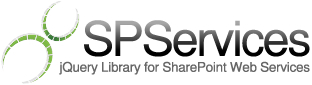 Content Query
Web Parts
(CQWPs)
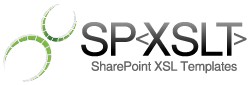 Data View
Web Parts
(DVWPs)
What Can’t You Do?
Event Receivers
Timer Jobs
Elevate Permissions
Deployments of a large number of sites or other objects
Deploy files to the server’s file system
Don’t Forget Governance!
Development with jQuery should also follow good governance
Coding practices
Deployment mechanisms
Testing methods
Documentation
Training
Maintenance planning
Scripting WorksGreat in “The Cloud”
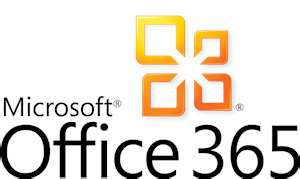 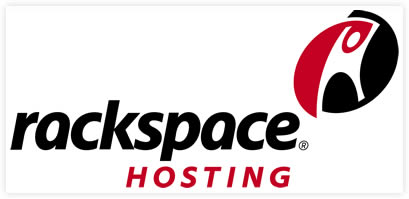 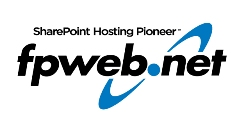 Demos
Contact Information
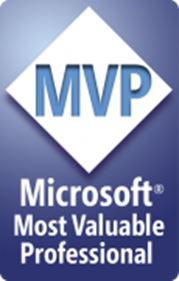 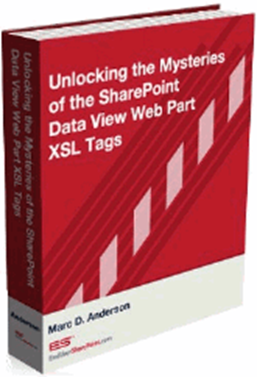 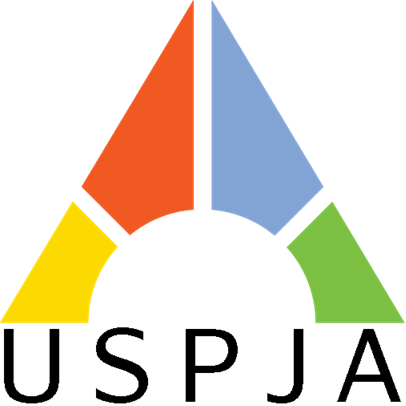 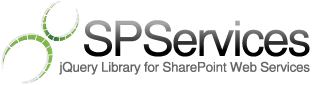 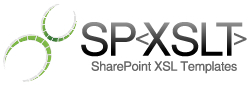